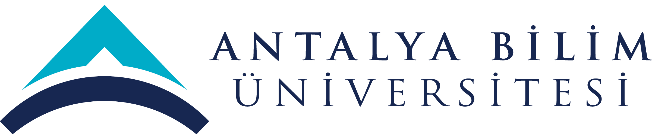 2023 YILI 
YÖNETİMİN GÖZDEN GEÇİRME TOPLANTISI 
(YGG)
SAĞLIK HİZMETLERİ MESLEK YÜKSEKOKULU 
TIBBİ HİZMETLER ve TEKNİKLER BÖLÜMÜ
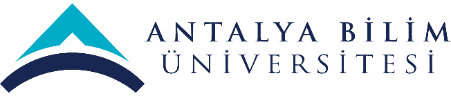 MİSYON-VİZYON-POLİTİKA
BİRİMİN MİSYONU
Antalya Bilim Üniversitesi Sağlık Hizmetleri Meslek Yüksekokulu'nun misyonu; problem çözebilen, yaşam boyu öğrenmeyi benimseyen, eleştirel ve analitik düşünebilen, her alanda etkili iletişim kurabilen, disiplinler arası çalışabilme yetisi ile kişinin ve toplumun ihtiyaç ve sorunlarına karşı duyarlı mesleki etik değerlere sahip sağlık çalışanları yetiştirmektir.
BİRİMİN VİZYONU
Antalya Bilim Üniversitesi Sağlık Hizmetleri Meslek Yüksekokulu sağlık alanında ihtiyaç duyulan sağlık personellerini yetiştiren ve sağlık alanında elde edilen bilimsel ve teknolojik gelişmelerin topluma yansıtıldığı, uygulamaya yönelik eğitim-öğretim faaliyetlerinin gerçekleştirildiği, sağlık ile ilgili stratejilerin oluşturulmasında danışılan, saygın ve lider bir yüksekokul olmaktır.
ÇALIŞMA POLİTİKASI
Kurumumuz küresel gelişmeler ve ülkemiz çıkarları doğrultusunda, akademik ve idari kadrosu ile küresel ve yerel düzeyde gelişmeleri takip eden, kendini yenileyen, gelişen, süreçleri içselleştirebilen, ulaşılabilir, şeffaf ve hesap verebilen bir süreç kapsamında ülkemizin sağlık hizmetleri alanında ihtiyaç duyduğu insan kaynağının yetiştirilmesine katkı sağlayan lider bir yüksekokul olmayı amaçlanmaktadır.
SWOT (GZFT) ANALİZİ
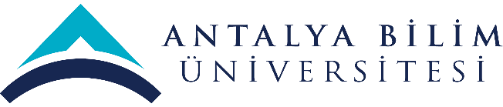 PAYDAŞ BEKLENTİLERİ
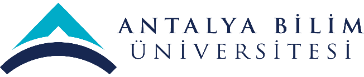 PAYDAŞ BEKLENTİLERİ
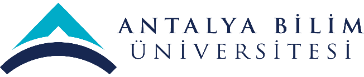 PAYDAŞ BEKLENTİLERİ
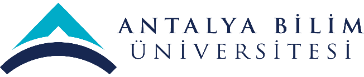 FIRSAT AKSİYON PLANI
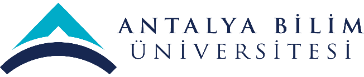 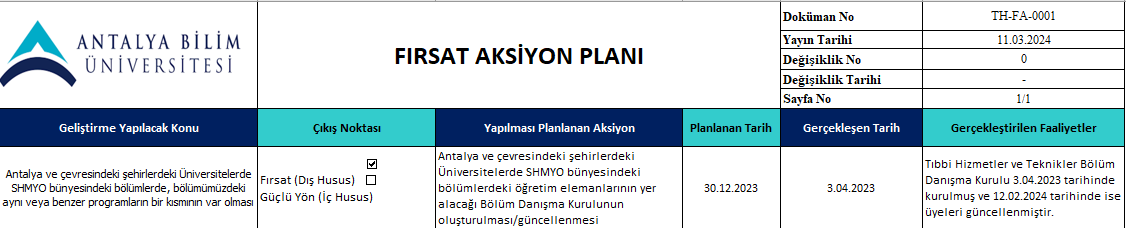 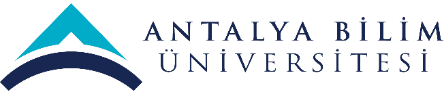 MEVCUT KAYNAKLAR ve  İHTİYAÇLAR
(FİZİKİ, MALZEME, TEÇHİZAT, EKİPMAN vb.)
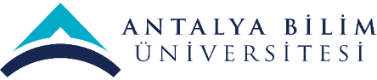 MEVCUT KAYNAKLAR ve  İHTİYAÇLAR
(TEKNOLOJİK, YAZILIM, DONANIM vb.)
MEVCUT KAYNAKLAR ve  İHTİYAÇLAR
(İŞ GÜCÜ-İNSAN KAYNAĞI)
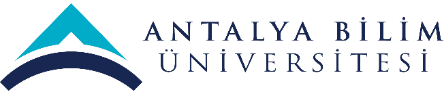 SKORU YÜKSEK OLAN ve AKSİYON GEREKTİREN RİSKLER
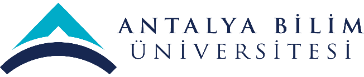 SKORU YÜKSEK OLAN ve AKSİYON GEREKTİREN RİSKLER
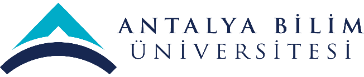 PAYDAŞ GERİBİLDİRİMLERİ
(ANKET ANALİZLERİ)
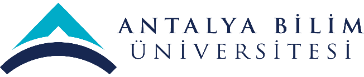 PAYDAŞ GERİBİLDİRİMLERİ
(ANKET ANALİZLERİ)
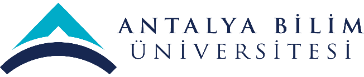 reports.antalya.edu.tr’den alınmıştır.
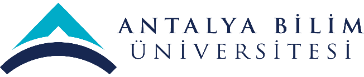 PAYDAŞ GERİBİLDİRİMLERİ
(HAYATA GEÇİRİLEN ÖNERİLER ve AKSİYON ALINAN ŞİKAYETLER)
Sürecimizle ilgili  şikayet veya öneri alınmamıştır.
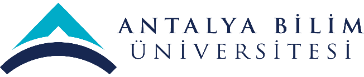 DÜZELTİCİ-ÖNLEYİCİ FAALİYETLER
İÇ DENETİM SONUCUNA DAYALI ÖZ DEĞERLENDİRME ve GÖRÜŞLERİNİZ
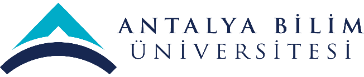 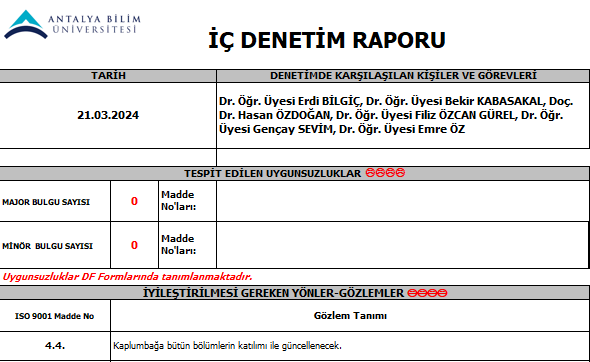 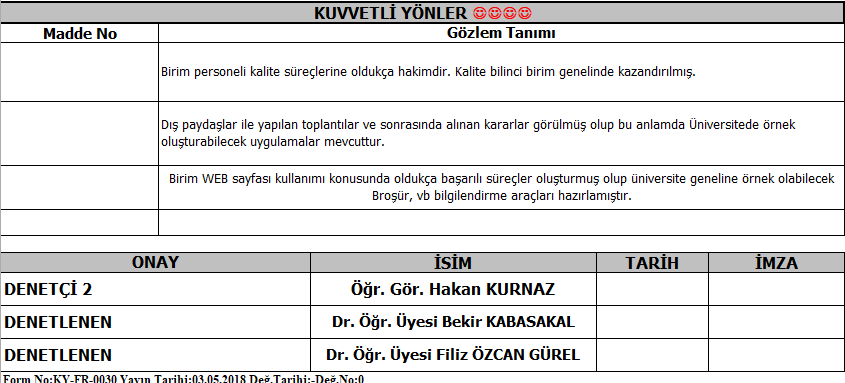 Herhangi bir uygunsuzluğumuz bulunmamaktadır. 
1 Adet gözlem; Kaplumbağa Şeması bütün bölümlerin katılımı ile güncellenecek
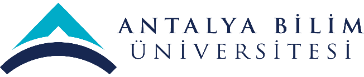 İÇ DENETİM SONUCUNA DAYALI ÖZ DEĞERLENDİRME ve GÖRÜŞLERİNİZ
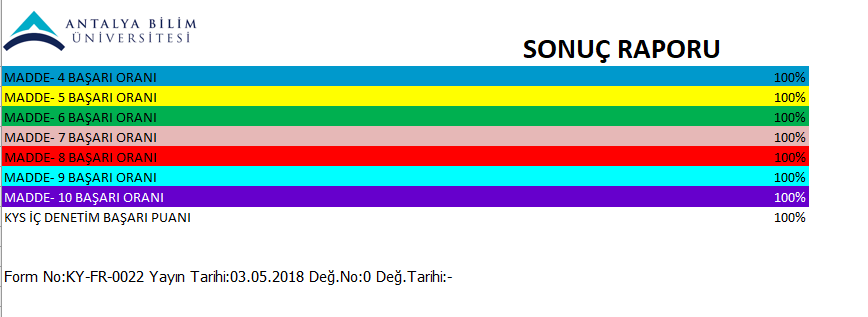 Herhangi bir uygunsuzluğumuz bulunmamaktadır. 
1 Adet gözlem; Kaplumbağa Şeması bütün bölümlerin katılımı ile güncellenecek
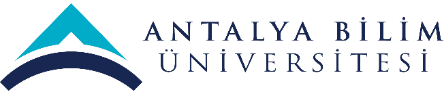 FARKLI ve İYİ UYGULAMA ÖRNEKLERİ
EĞİTİM-ÖĞRETİM ALANINDA
Uygulamalı dersler için protokoller kapsamında yazılan yazılar
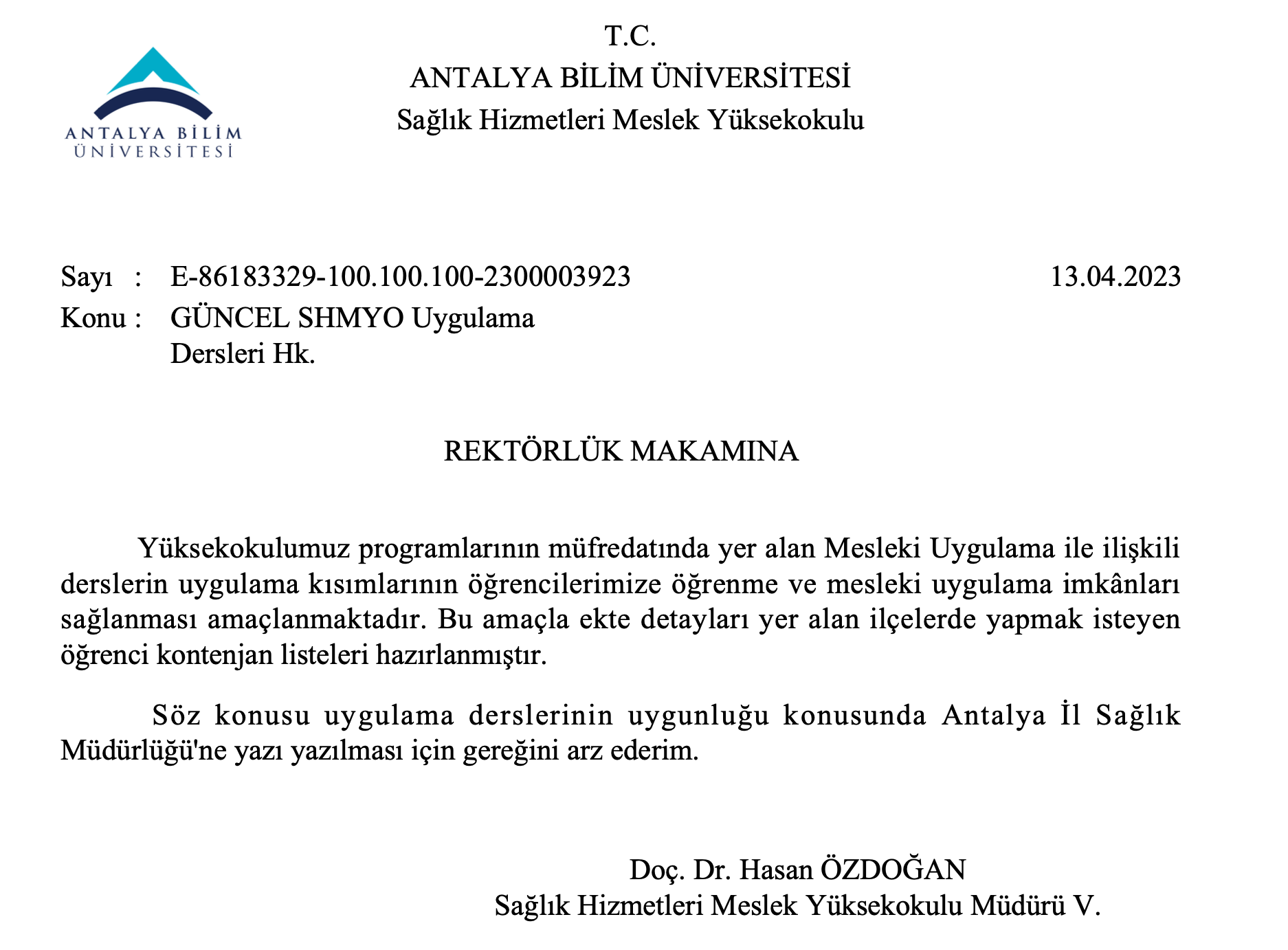 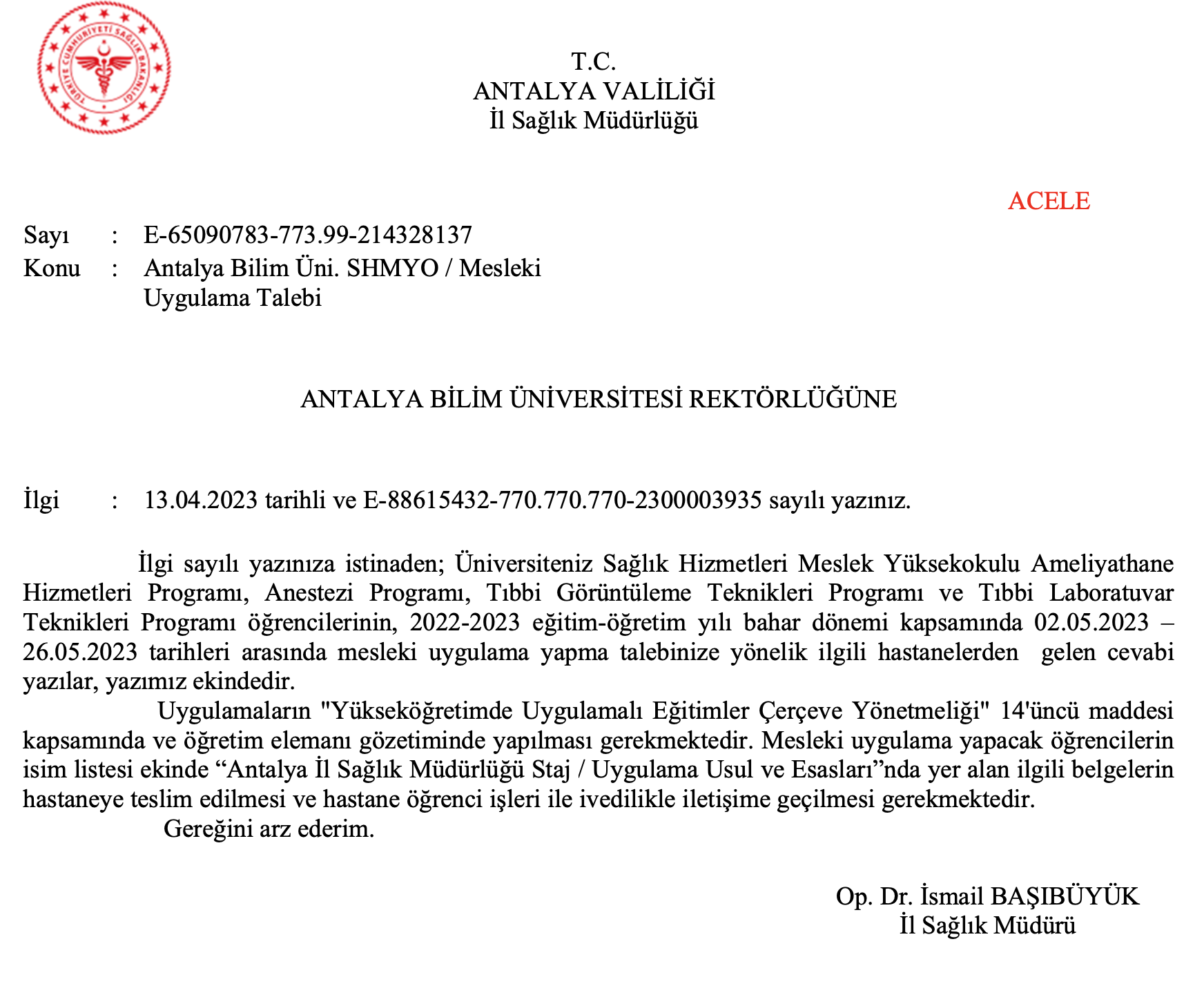 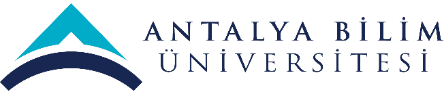 FARKLI ve İYİ UYGULAMA ÖRNEKLERİ
EĞİTİM-ÖĞRETİM ALANINDA
Öğrenci Oryantasyon Toplantıları
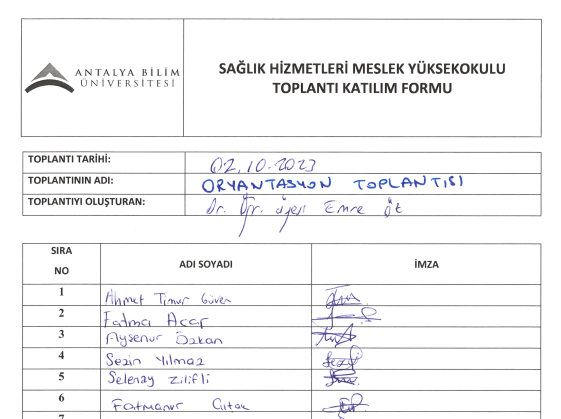 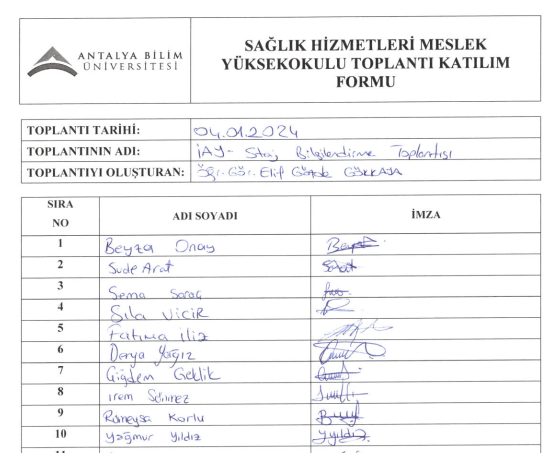 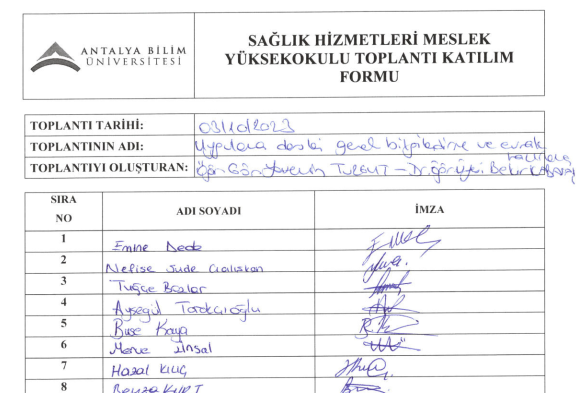 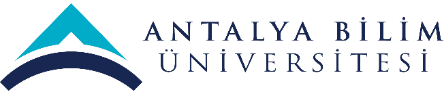 FARKLI VE İYİ UYGULAMA ÖRNEKLERİ
ARAŞTIRMA-GELİŞTİRME ALANINDA
SHMYO bünyesindeki 14 tam zamanlı öğretim elemanı tarafından 2023 yılında 19 SCI indeksli ve 3 tane TR indeksli makale yayınlanmıştır.

Bölümüz öğretim elemanlarının proje faaliyetleri;

TÜBİTAK Proje Yürütücülüğü
1 adet ARDEB 3501 – Kariyer Destek Projesi (BK)
1 adet ARDEB 1002 – Hızlı Destek Projesi (HÖ)
2 Adet BİDEB Yurtiçi Doktorası Araştırma Projesi (BK, EÖ)

TÜBİTAK Projesinde Araştırmacı 
1 adet ARDEB 1001 –  Bilimsel ve Teknolojik Araştırma Projesi (GS)
2 adet ARDEB 1002 – Hızlı Destek Projesi (GS, YT)

Uluslararası Projeler – COST (Avrupa Bilim ve Teknolojide İşbirliği Projeleri)
9 adet COST Projesi (BK, HÖ, GS)
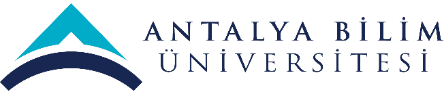 FARKLI VE İYİ UYGULAMA ÖRNEKLERİ
GİRİŞİMCİLİK ALANINDA
Süreç için iyileştirme çalışmaları devam etmektedir.
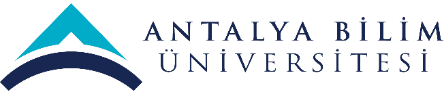 FARKLI VE İYİ UYGULAMA ÖRNEKLERİ
TOPLUMSAL KATKI ALANINDA
Süreç için iyileştirme çalışmaları devam etmektedir.
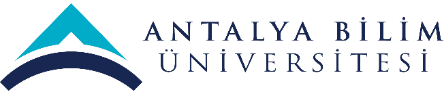 FARKLI VE İYİ UYGULAMA ÖRNEKLERİ
KURUMSALLAŞMA ALANINDA
Bölüm Başkanı, Bölüm Başkan Yardımcısı, 7 Program Koordinatörü, bölüm kurulu üyeleri ve 1 kısmı zamanlı öğrenci bölümün kurumsallaşmasına katkı sağlamaktadır.

SH-GT-0017 Uygulamalı Dersler Koordinatörü ve SH-GT-0018 Kısmı Zamanlı Öğrenci Görev Tanımları hazırlanmıştır. 

Uygulamalı Dersler Koordinatörü olarak bir öğretim elemanı görevlendirilmiştir. 

Üniversitemiz ve farklı üniversitelerden öğretim elemanlarından oluşan Bölüm Danışma Kurulu oluşturulmuştur.
FARKLI VE İYİ UYGULAMA ÖRNEKLERİ
KURUMSALLAŞMA ALANINDA
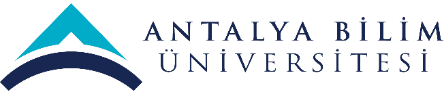 Birimlerde gerçekleştirilen ders verme (en yüksek puan alan öğretim elemanı), makale (en fazla makale yayınlanan öğretim elemanı) ve proje faaliyetleri (en fazla dış kaynaklı proje yapan öğretim elemanı) kapsamında ilgili öğretim elemanlarına teşekkür belgeleri
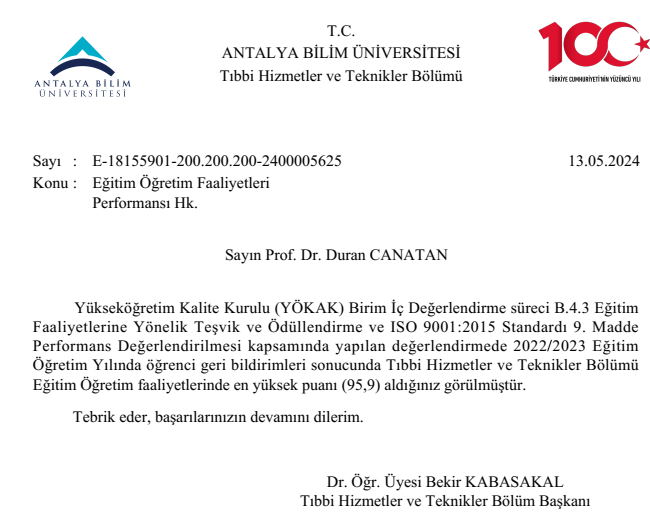 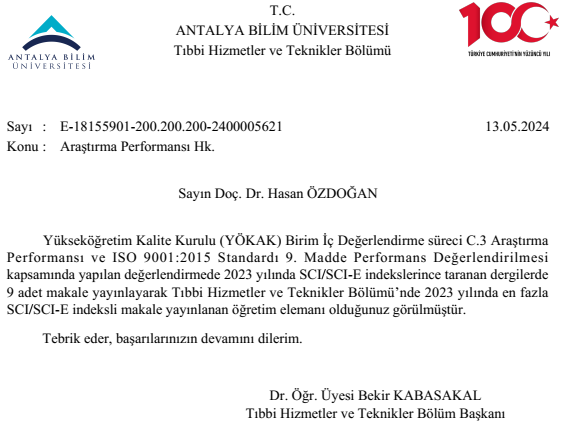 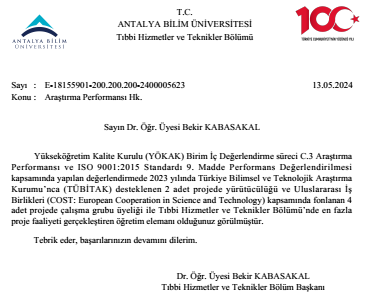 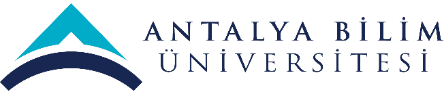 FARKLI VE İYİ UYGULAMA ÖRNEKLERİ
KURUMSALLAŞMA ALANINDA
SHMYO Oryantasyon Kitapçığı
SHMYO Tanıtım Kataloğu
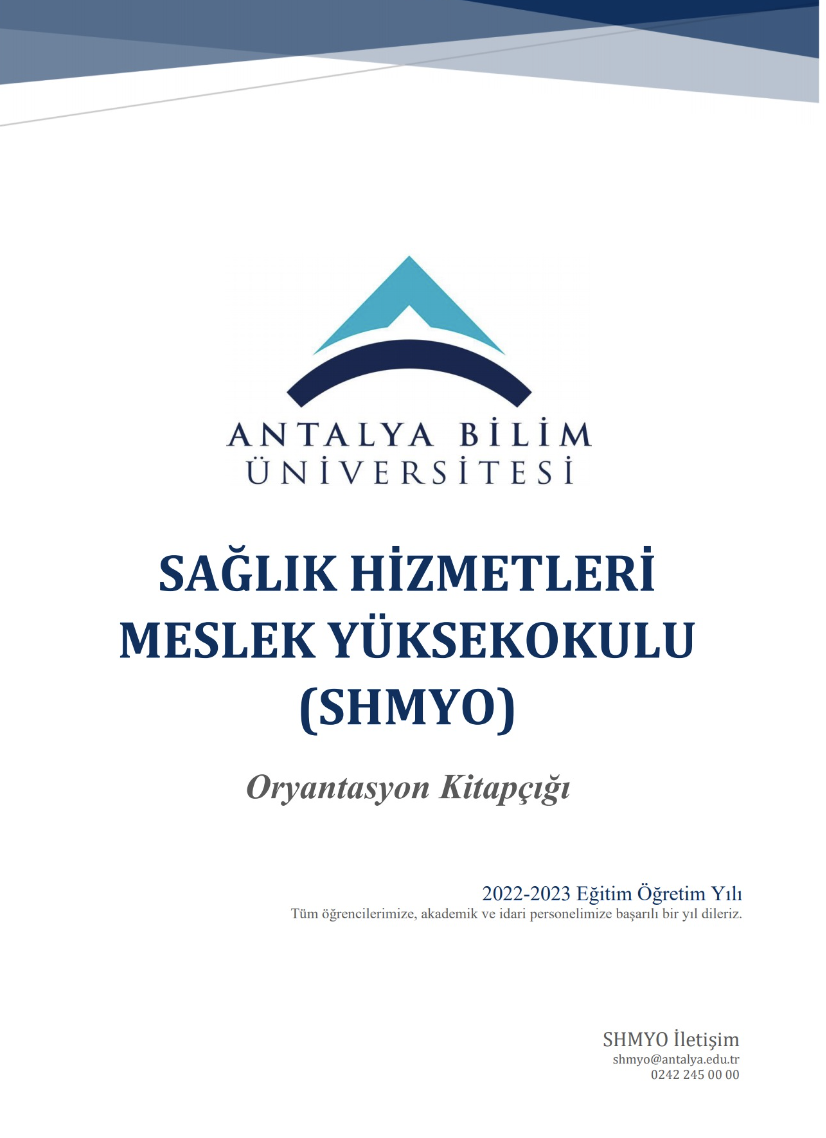 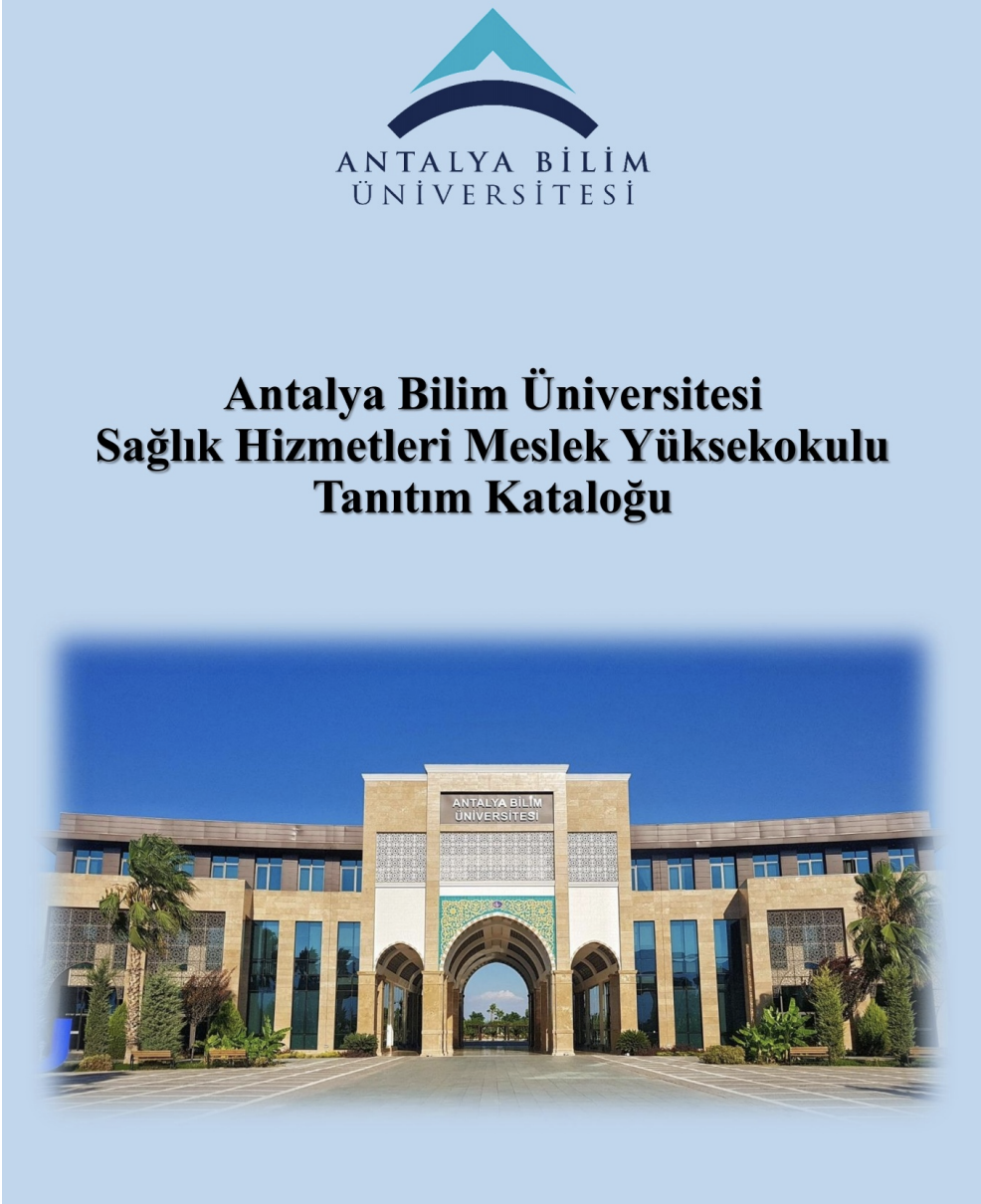 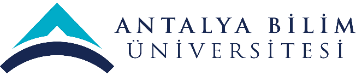 SÜREKLİ İYİLEŞTİRME ÖNERİLERİ
İç Denetim Check-List'de yer alan soruların daha anlaşılır olacak şekilde revize edilmesinin ve birimlere özgü Check-List oluşturulmasının sürece katkı sağlayacağı düşünülmektedir.

Birimler tarafından hazırlanan belgelerin, kalite klasörüne eklenmeden önce Kalite Koordinatörlüğü tarafından kontrol edilmesinin sürece katkı sağlayacağı düşünülmektedir.

İç denetimler tamamlandıktan sonra iç denetçilerin kalite birimi çalışanları ile birlikte değerlendirme toplantısı gerçekleştirmesinin hem iç denetim bulgularının tartışılması hem de raporların hazırlanması sürecine katkı sağlayacağı düşünülmektedir. 

Ayrıca yapılan uygulamaların birimden birime değişmemesi bir sistematik şekilde gerçekleştirilmesinin, birim çalışanlarının Kalite Sürecine olan inançlarını arttıracağı öngörülmektedir.

Birimlerde gerçekleştirilen ders verme (en yüksek puan alan öğretim elemanı), makale (en fazla makale yayınlanan öğretim elemanı) ve proje faaliyetleri (en fazla dış kaynaklı proje yapan öğretim elemanı) kapsamında ilgili öğretim elemanlarına teşekkür belgeleri verilmesi hem kalite sürecinin içselleştirilmesi hem öğretim elemanlarının aidiyetlerinin artmasına katkı sağlayacaktır.
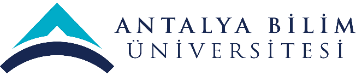 TEŞEKKÜRLER
Teşekkürler…